Tema 4: Métodos de Investigación Científica. La estadística en la investigación científica.
El Método Científico. Definición. Clasificación. Aspectos que lo integran
1
2
Los métodos cuantitativos y cualitativos de la investigación.   Definición.
Elementos que la conforman.
La observación. Definición y características
Métodos utilizados en la investigación empírica.
Sumario:
Company Logo
no es más que el proceso de carácter creativo e innovador
dirigido a encontrar respuesta a problemas
y con ello aumentar y enriquecer el conocimiento humano
Se basa en el método científico y sigue una metodología
Dicho proceso implica la concatenación lógica y rigurosa de una serie de etapas o tareas del proceso del conocimiento
La investigación científica
Text
Según H Bayarre
¨sistema de principios y normas de razonamiento que permiten sistematizar los conocimientos y obtener conclusiones objetivas orientando el proceso investigativo al descubrimiento de verdades aplicables al amplio campo de la ciencia¨
¨regularidad interna del pensamiento humano, empleada de forma consciente y planificada, como instrumento para explicar y transformar el mundo¨
Text
Text
¿Qué es el Método Científico?
Company Logo
Etapas del Método Científico
Observación del fenómeno y formulación del problema de investigación.
Formulación de una hipótesis o planteamiento anticipado de la solución del problema.
Comprobación de la hipótesis mediante los datos obtenidos.
Aceptación o rechazo de la hipótesis formulada como resultado del análisis de los datos obtenidos
Company Logo
Características del Método Científico
Es teórico en su inicio y conclusivo, porque para observar la realidad y descubrir o plantear problemas, lo hace desde un marco teórico conocido. Al concluir la investigación, los datos interpretados se convierten, mediante un proceso de abstracción en enunciados teóricos que se incorporan al cuerpo creciente de conocimientos de la ciencia.
Es analítico sintético, porque estudia la realidad descomponiéndola material o mentalmente en sus elementos constitutivos. Luego de conocer sus partes y sus relaciones, recompone el objeto de estudio y obtiene una visión global enriquecida por la experiencia.
Company Logo
continuación
Obedece a un plan, a una revisión de acciones, por eso se dice que es reflexivo; pero no es rígido, da lugar a la flexibilidad dentro de ciertos límites. Así es posible responder con iniciativa, imaginación y creatividad ante acontecimientos imprevistos; es posible lograr una adaptación dinámica al cambio producido.
Company Logo
Clasificación del Método Científico
constituido por el Materialismo Dialéctico e Histórico el cual puede aplicarse a todas las esferas y en todas las etapas del proceso cognoscitivo y que se concreta en principios básicos que cumplen una función metodológica en el pensar y actuar de los hombres en su quehacer científico e investigativo, entre los que figuran:
Método Universal:
El de la cognoscibilidad del mundo
El de la práctica como base y criterio de la verdad
El de la objetividad en la valoración de los fenómenos
El de la concatenación universal de los fenómenos
El del desarrollo constante del universo
El de la unidad de lo sensorial y lo racional en el proceso del conocimiento.
El de la unidad de lo abstracto y lo concreto
El de la unidad de lo histórico y lo lógico
Company Logo
continuación
Métodos Generales
que se aplican en todas o casi todas las ramas de la ciencia y en sus investigaciones respectivas para la obtención de conocimientos científicos. Suelen encontrarse en la literatura por ejemplo: Hipotético deductivo, hipotético inductivo, observación, experimentación, medición y otros, clasificados como métodos empíricos (observación, medición, experimentación, otros) y métodos teóricos (análisis y síntesis, deducción e inducción, hipotético deductivo, histórico y lógico, entre otros).
Company Logo
continuación
Métodos Particulares
que se utilizan especialmente en la investigación de las distintas ramas de la ciencia y aplicables solo en ésta.
Company Logo
CLASIFICACIÓN
Concretando:
El  Método Científico constituye la herramienta fundamental para la adquisición del conocimiento científico que es en última instancia el motor impulsor de la ciencia y su desarrollo.


   « donde no hay método científico no hay ciencia».
Company Logo
La observación científica
Es una percepción directa, atenta, racional, planificada, de los fenómenos relacionados con los objetivos de la investigación, en sus condiciones naturales y habituales, con vista a encontrar una explicación del fenómeno en estudio.
- Requiere de una metodología y requisitos para su ejecución, así como un personal especialmente preparado para llevarla a cabo
- Se utiliza para obtener información primaria acerca de los objetos estudiados
Company Logo
Características de la observación científica
Es objetiva porque es capaz de recoger información de todos los indicadores a investigar y al utilizar las guías y registros de la observación garantiza que los diferentes observadores no comentan errores de interpretación
Company Logo
Aspectos a tener en cuenta en la guía de observación
El objeto de observación (lo que se observa)
Objetivo de la observación
Tiempo total y frecuencia de las observaciones.
Cantidad de observadores.
Tipo o tipos de observación que se utilizará.
Aspectos que se han de observar en el objeto de investigación.
Definición de los indicadores cualitativos para la valoración de los distintos aspectos que han de observarse
Company Logo
Clasificación de la observación
Company Logo
Atendiendo a la participación del observador en
Observación abierta: requiere informar anticipadamente a las personas seleccionadas que su conducta será observada, el observador no se oculta.
Observación encubierta, cerrada o secreta: Es aquella en la que el observador no se relaciona directamente con el objeto, hecho, fenómeno o proceso que se quiere observar. El investigador está oculto, se auxilia de medios técnicos, es más objetiva, aunque los medios no son fáciles de obtener.
Observación participante: Es aquella en la cual el observador integra y comparte las tareas del grupo cuya conducta quiere registrar, en este caso el observador debe poseer cualidades tales como la capacidad para establecer buenas relaciones personales y capacidad para mantenerse en todo momento en su papel como observador.
Company Logo
Atendiendo a los medios empleados:
Estructurada o sistémica: en este tipo de observación el observador puede utilizar un grupo de medios técnicos tales como: grabadora, filmadora, cámara fotográfica, etc.
No estructurada: en este tipo se plantea que el observador no utiliza los medios antes señalados, se mueve con más libertad en lo que pretende observar. Hay quienes consideran que este tipo de observación resulta más natural que la estructurada.
Company Logo
Atendiendo al lugar donde se lleva a cabo:
Real o Natural: es aquella que se realiza en el lugar en que se sucede el hecho, fenómeno o proceso que se investiga, de ahí que se diga que es real. El observador capta la realidad en el momento que esta ocurre.
De laboratorio: es aquella, en la que el hecho, fenómeno o proceso se provoca, en muchas ocasiones a nivel de laboratorio, de ahí precisamente su nombre.
Company Logo
VENTAJAS
DESVENTAJAS
se obtienen manifestaciones externas del fenómeno, es decir el comportamiento externo y no posibilita el conocimiento de sus causas, aunque posibilita la obtención de datos empíricos que pueden conducir a la manifestación de determinadas regularidades.
se investiga directamente el fenómeno.
es relativamente sencilla de aplicar.
se recopilan datos confiables si se tiene en cuenta un conjunto de requisitos fáciles de cumplir.
Ventajas y Desventajas de la Observación Científica:
Company Logo
Determinación de cómo se va a operar durante la observación
Precisión de las formas para recoger la información
Delimitación de los aspectos que se van a observar
Definición de los objetivos que se precisan cumplir
No debe ser realizada de manera festinada sino teniendo claridad de lo que se va a obtener una vez concluida.
Se debe elaborar una guía que permite conocer hacia qué aspectos del objeto, fenómeno o proceso que se va a observar debemos dirigir nuestra atención
Los datos que se van a recopilar durante la observación pueden ser escritos, grabados o filmados.
Las observaciones pueden realizarse de varias maneras: participativa o abierta, no participativa o encubierta etc.
Preparación de la observación científica. Momentos de realización.
La observación puede ser utilizada en diferentes momentos del proceso investigativo. Es decir, al inicio, durante el proceso investigativo y en la etapa final de la investigación. Así por ejemplo:
2003
Final
Inicio
Transcurso
se puede utilizar para registrar los cambios producidos
se puede utilizar para diagnosticar o explorar el fenómeno a estudiar
se puede utilizar para recoger información del fenómeno en desarrollo en diferentes situaciones.
Company Logo
Recomendaciones para la realización de una observación
Inicialmente se deben definir los objetivos de la observación, los cuales estarán en correspondencia con los de la investigación, pues los datos que se obtengan  contribuirán a desarrollar algunas de las tareas  científicas planteadas en el diseño de la investigación.
En ocasiones, no es el propio investigador el que realiza la observación, sino que se ayuda de colaboradores. En este caso deben ser preparados con anterioridad.
Company Logo
continuación
El instrumento elaborado para la realización de la observación, debe ser piloteado, de manera que pueda ser ajustado al cumplimiento de los objetivos formulados para ella.
Algunos elementos de los que se pretenden observar pudieran ser memorizados por el observador, pues en muchas ocasiones se requiere de rapidez en la observación y el haber memorizado algunos elementos permiten rapidez en la obtención del resultado a observar.
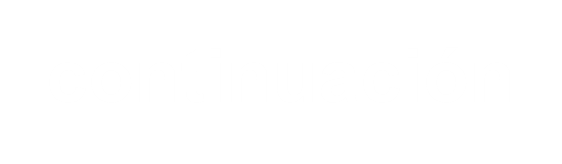 De lo anteriormente planteado se infiere que las observaciones deben anotarse rápidamente y no confiarse en la posibilidad de memorizar la información obtenida.
Existen datos primarios que no deben faltar en la observación realizada como son: la fecha, el lugar y la duración de la observación, entre otros.
Company Logo
continuación
Hemos insistido que al obtener los datos de la observación, hay que evitar todo lo subjetivo. Sin lugar a dudas la obtención de los datos es realizada por el hombre, por tanto es preciso tratar de erradicar todo lo subjetivo.
Si se realizan observaciones de conversaciones deben anotarse en un estilo directo. Esta forma precisamente trata de erradicar las valoraciones del observador.
Company Logo
continuación
Una vez realizada la observación se debe revisar las notas tomadas lo antes posible para corregirlas rápidamente y evitar la memorización pues se puede caer en el olvido.
Company Logo
Trabajo Independiente:
Estudio de la guía de observación